LBNF Hadron AbsorberPreliminary Design ReviewLBNF Hadron Absorber Costs, Schedule, and Overall Summary
Abhishek Deshpande
June 26 , 2020
Overview
Absorber costs

Absorber schedule

Overall summary wrap-up
2
6/26/2020
Abhishek Deshpande | LBNF Hadron Absorber Costs, Schedule, and Overall Summary
With the help of a professional estimator, large component drawings were sent to several manufacturers for a quote.

Have quotes for items included in yellow boxes.

Compared quotes received with original cost estimates.
Absorber costs
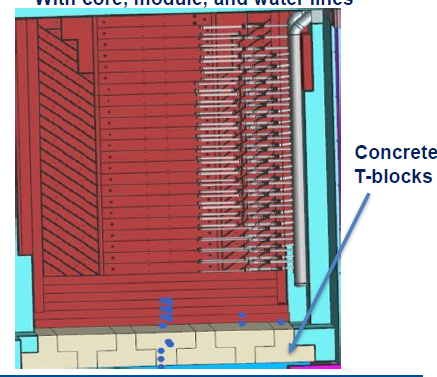 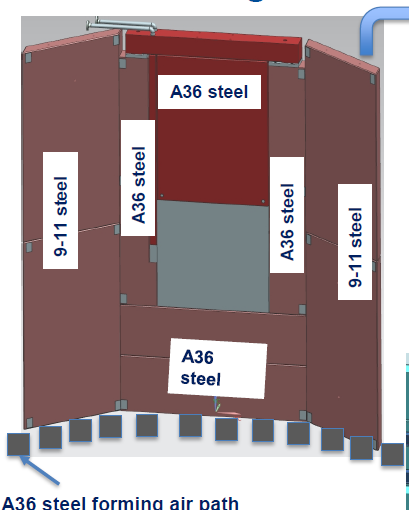 3
6/26/2020
Abhishek Deshpande | LBNF Hadron Absorber Costs, Schedule, and Overall Summary
Quotes are present in Absorber section of Dune-doc-15809.

Comparison between estimated and vendor costs is shown below:
Absorber costs
4
6/26/2020
Abhishek Deshpande | LBNF Hadron Absorber Costs, Schedule, and Overall Summary
Absorber schedule
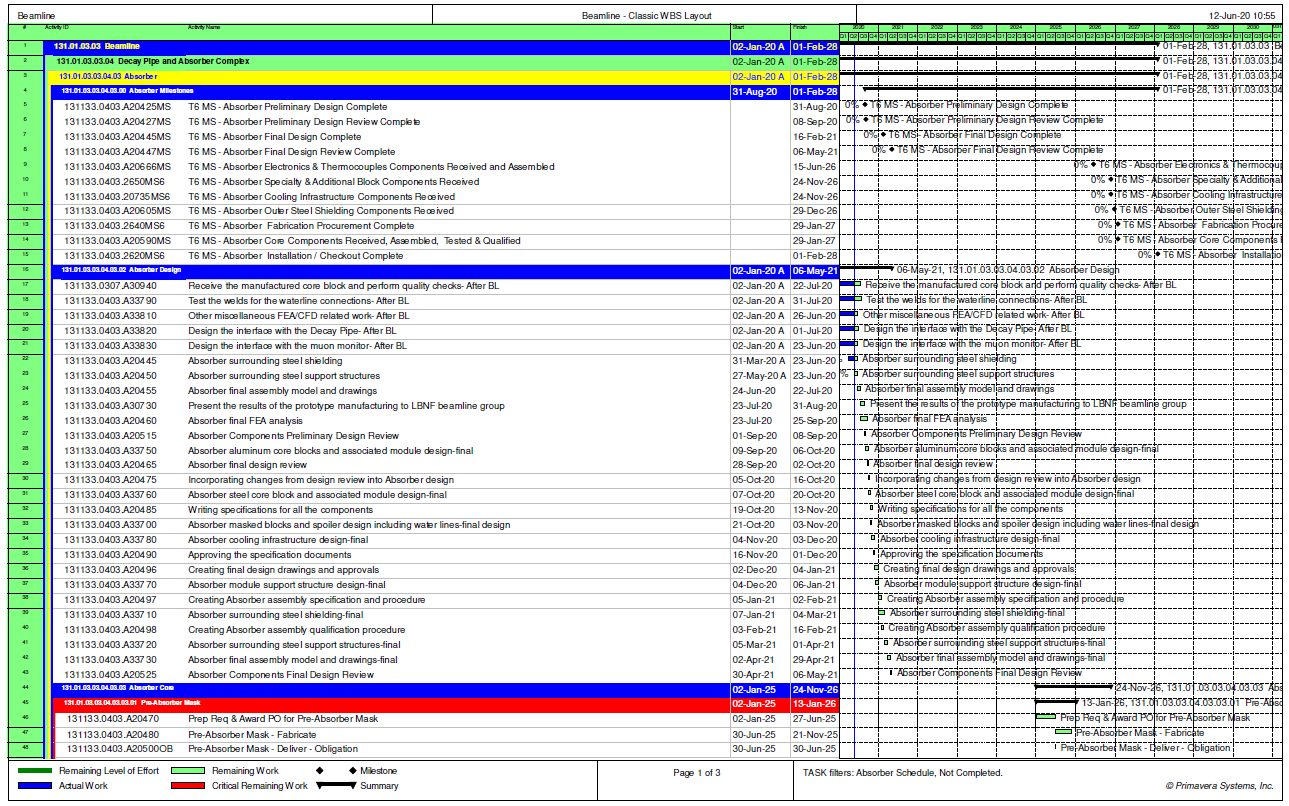 Procurement projected to start in Jan 2025
5
6/26/2020
Abhishek Deshpande | LBNF Hadron Absorber Costs, Schedule, and Overall Summary
Absorber schedule
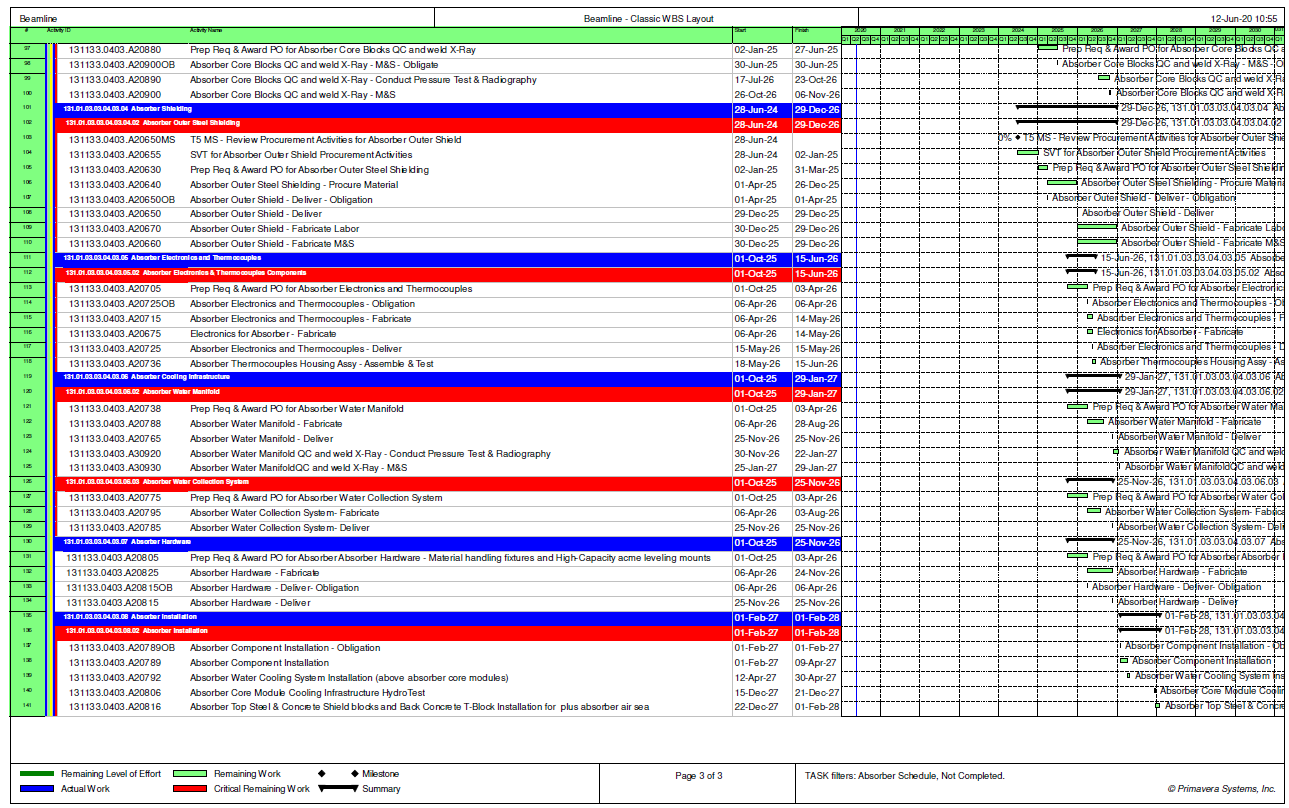 Installation projected to start in Feb 2027
Procurement projected to start in Jan 2025
6
6/26/2020
Abhishek Deshpande | LBNF Hadron Absorber Costs, Schedule, and Overall Summary
Overall summary wrap-up
7
6/26/2020
Abhishek Deshpande | LBNF Hadron Absorber Costs, Schedule, and Overall Summary
Overall summary wrap-up
8
6/26/2020
Abhishek Deshpande | LBNF Hadron Absorber Costs, Schedule, and Overall Summary
Thank you!
9
6/26/2020
Abhishek Deshpande | LBNF Hadron Absorber Costs, Schedule, and Overall Summary